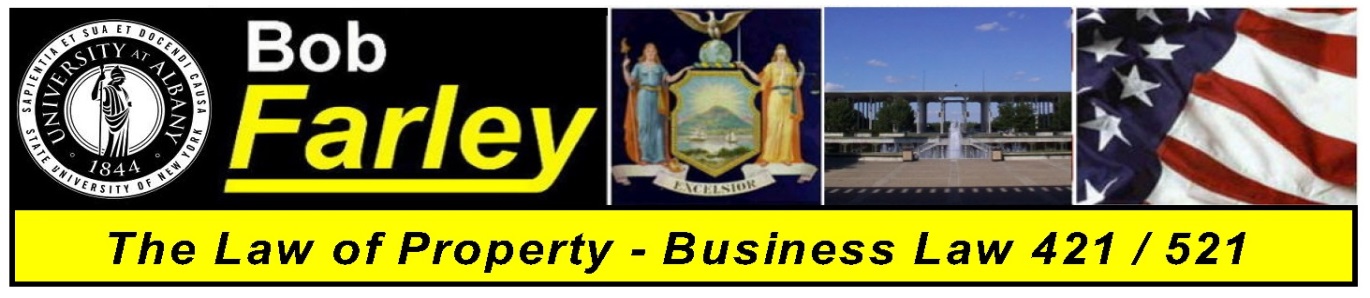 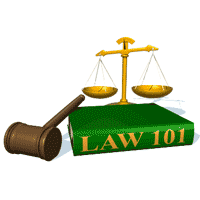 Slide Set Twelve:
 Real Property – Property Taxes
1
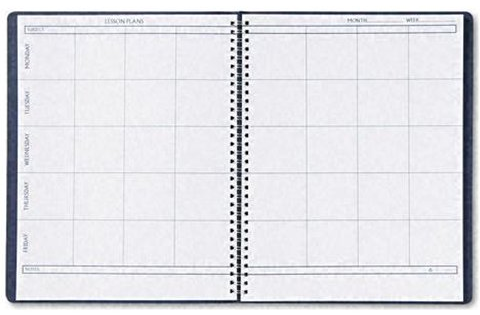 Tonight’s Class:
We will begin to discuss Real Property Concepts
	- Shared Rights in Land
		- Tenant in the Entirety
		- Joint Tenants
		- Tenants in Common
2
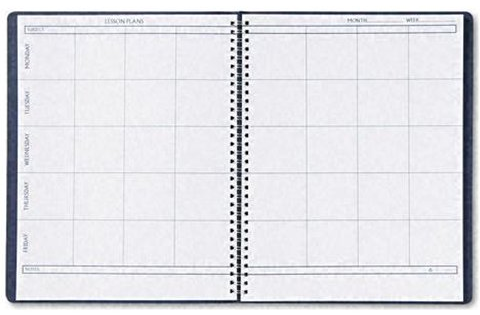 Tonight’s Class:
We will begin to discuss Real Property Concepts
	- Property Taxes
		- Very Repressive and Regressive, 
		- Used to finance local governments and Schools.
		- Very stable source of government revenue.
		- Movements to shift such funding.
3
Real Property Taxes
	                The Tax Man Cometh
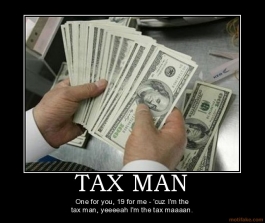 4
Real Property Taxes
	- Real Property Taxes and Estate (Death) Taxes 
		are the only two type of taxes      
		that tax you on what you own or have, 
		not on what you earn or acquire. 
	- Very Repressive and Regressive, 
		especially on the poor and elderly.
	- Imposed by and used to finance: 
		Local governments, Special districts and Schools.
	- Very stable source of government revenue.
	- Many movements to shift funding from Real Property Tax
             (STAR Program and the Tax Cap).
5
Case – Ploof v. Putnam
	- The Sloop, the Storm and the Angry Servant
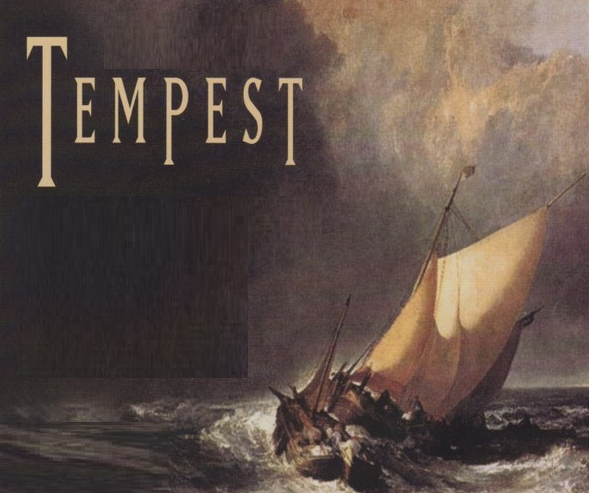 6
For next time – Read Assignments and Cases 

Questions???
7